The education variables in the European Social Survey:

Advantages in using the DDI for documentation

Hilde Orten and Hege Midtsæter
Norwegian Social Science Data Services (NSD), Norway
Joachim Wackerow
GESIS - Leibniz Institute for the Social Sciences, Germany
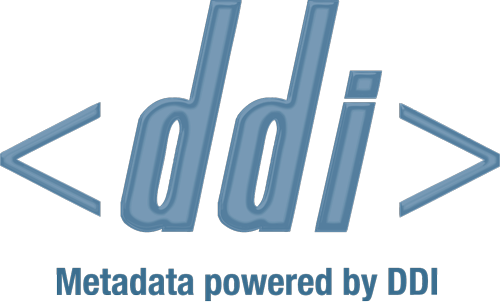 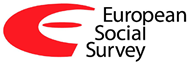 The DDI – a metadata standard for the social sciences

The education variables in the European Social Survey

How could the DDI usefully be applied in the documentation of the background variables in the ESS
What is DDI -the Data Documentation Initiative?
DDI is an effort to create an international standard for describing data from the social, behavioral, and economic sciences.
Expressed in XML, the DDI metadata specification now supports the entire research data life cycle.
DDI metadata accompanies and enables data conceptualization, collection, processing, distribution, discovery, analysis, repurposing, and archiving.
A metadata structure on which to build software tools
[Speaker Notes: The effort of creating the DDI started as Inter-University Consortium for Social and Political Research, ICPSR, gathered a small international group at the IASSIST conference in Quebec City in 1995. The Alliance is a self-sustaining membership organization with members from within the social science data archive and statistics producers. 

The first, mainly document- and codebook centric version of the DDI metadata standard was published in 2000. 

Major improvements within the development of the DDI came with the DDI-Lifecycle, where focus is put on the complete data lifecylce, the ability to document collections of studies, comparison. DDI-Lifecycle has a modular design covering the different stages of the data lifecycle.Extensible Markup Language (XML) is a simple, very flexible text format, originally designed to meet the challenges of large-scale electronic publishing, XML is also playing an increasingly important role in the exchange of a wide variety of data on the Web and elsewhere. 

Content is formally structured, the form is standardized in XML
XML is a system-independent format
Exchange
Preservation

The DDI is not a tool, but a metadata structure on which tools can be built]
The data lifecycle
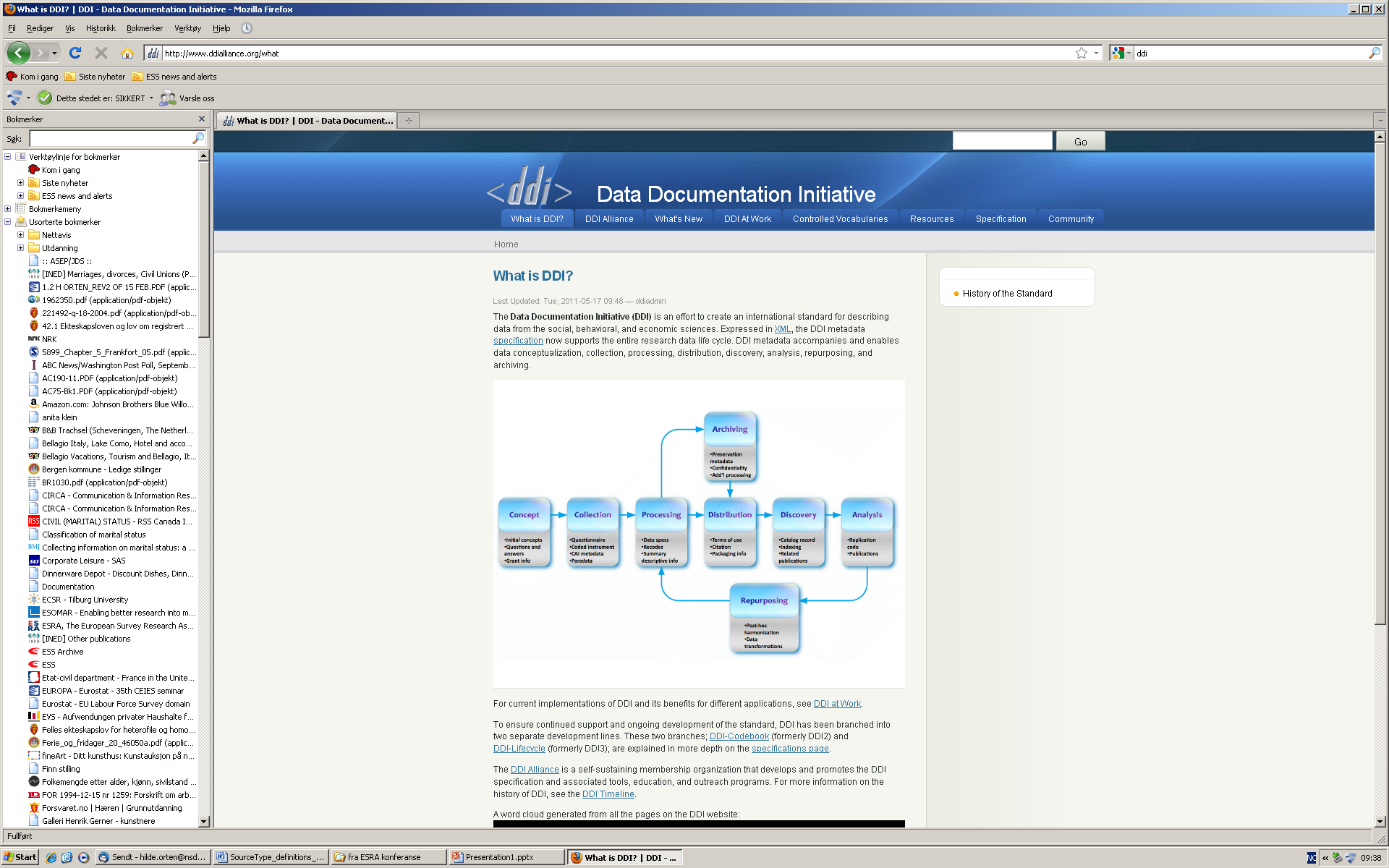 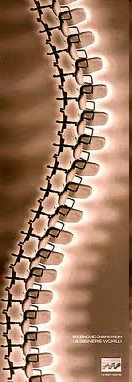 DDI structure
Module based: Modules for different purposes

Modules for structuring of metadata

Scheme based modules:
	- Contain reusable lists (schemes) of 
	   metadata elements 
	- Follow the sequence of the data lifecycle
	- Form basis for the construction of 
	  concept, question or variable banks
DDI – a backbone    for metadata structuring
[Speaker Notes: Every stage in the data life cycle can be documented separately in modules which contain detailed and structured schemes for metadata markup in XML. Once the documentation elements are entered in DDI, they can be combined in various ways,  and serve  a variety of purposes. 

Instance, StudyUnit and Group – containing top level elements Group, ResourcePackage and LocalHoldingPackage, are packing modules which structure metadata rather than contain unique metadata items]
Structuring of metadata in DDI allows for many possibilities
Repositories
DDI - Lifecycle
DDI - Lifecycle
Question 
development 
software
Questionnaire 
delivery 
system
Data Analysis 
software
DDI - Lifecycle
DDI - Lifecycle
Metadata 
Publication
[Speaker Notes: Metadata structured in DDI represent ‘atomised’ elements entered in a standardised structure. The DDI can act as a backbone for metadata structuring that allows for many possibilities.  Concept, question, and variable banks can be created on basis of the DDI structure. Software tools that understand DDI can be built to assist metadata-driven questionnaire design, question delivery, and online data exploration, comparison and analyses. 
Metadata structured in DDI can easily be shared and exchanged, and study-independent repositories sharing. This supports consistent use of metadata, e.g. standards, concepts, questions and variable definitions across organisations.]
The education variables in the European Social Survey
The European Social Survey is an academic driven multi country cross-sectional survey fielded every second year since 2002.
	- Focus on attitude and behaviour change
	- Rigorous standards in methodology

Questions on educational attainment included from the start.

Target harmonised measure, EDULVL.

Standard for classification of categories, ISCED – 97

Target variable had 7 categories (ISCED levels)

Based on country- specific source variables
[Speaker Notes: ISCED is an international standard for coding of education developed by UNESCO and OECD. The intention is that the standard can be used for mapping of educational enrolment, as well as educational attainment. The basic classification unit for ISCED is educational programmes within each country’s national education system. The basic criterion for coding of educational programmes into ISCED levels is complexity of content. This is, however, difficult to measure, end proxy criteria are used. Educational attainment is defined as highest level of education completed. Typically, this represents the highest programme attended with full completion.]
Critique and quality enhancement
Critique against the education measures in the ESS:

Source variable reference to construct

Misclassification compared to official mappings
 
Inconsistencies in application of ISCED criteria in mappings

Some country-specific variables are not detailed enough to cover the 7 ISCED levels

 ISCED levels too crude coding frame for educational attainment.
As a response of this critique, a Quality Enhancement meeting was 
held in Mannheim in 2009
ESS Quality Enhancement Meeting recommendations
To implement a new, detailed, ISED based target measure. 
    Ensure that the same concept is covered in all participating countries. 
    Bridging specifications should be produced and made available 
    for the national teams

Upgrade the old 7 category EDULVL variables by producing a 5 category 
    measure on the basis of the country-specific variables where possible

To introduce an alternative 7 category harmonised measure with 
    greater analytical value than the old EDULVL variable. 
    Silke Schneider’s ES-ISCED, European Survey version of ISCED 
    was chosen
[Speaker Notes: In the following we’ll focus on the first two items]
A new approach for the ISCED-based variables in the ESS
NEW APPROACH:
Concept: Same concept.
     Definition refined
Question amended
Categories 
    (ISCED detailed 25 +  
    cats)
-   Codes: 3 digit codes
Bridging (coding) New
OLD APPROACH: 
Concept
Question
Categories (ISCED levels 7 cats)
Codes: 1 digit codes
Bridging (coding)
UPGRADE OF DATA FROM OLD APPROACH COLLECTIONS:
- Bridging (coding) Revised
The new approach has resulted in three versions of the ISCED based target variable.
[Speaker Notes: The new approach was implemented along with the ESS round 5 where data will be published in October 2011
The upgrade was performed winter 2010/2011]
Variable composition in DDI
Universe
Concept
Question
Bridging
(Coding)
Variable
Codes
Categories
Three versions of the ISCED-based target variable in the ESS
QUESTION
QUESTION
QUESTION
tn
CATEGORIES
CATEGORIES
CATEGORIES
CONCEPT
CONCEPT
CONCEPT
tn - m
VARIABLE
VARIABLE
VARIABLE
UNIVERSE
UNIVERSE
CODES
CODES
UNIVERSE
CODES
BRIDGING
BRIDGING
BRIDGING
t1
[Speaker Notes: The blue coloured bubbles represent new versions of metadata elements like concept, question, categories etc.
White coulour indicates metadata elements like concepts, questions etc. that are identical and may be reused by reference for variables from a new datacollection (right corner at the bottom) or for variables that are republished (left corner at the top).]
Reference of metadata elements in DDI- Lifecycle
QUESTION
QUESTION
QUESTION
tn
CATEGORIES
CATEGORIES
CATEGORIES
CONCEPT
CONCEPT
CONCEPT
tn - m
VARIABLE
VARIABLE
VARIABLE
UNIVERSE
UNIVERSE
CODES
CODES
UNIVERSE
CODES
BRIDGING
BRIDGING
BRIDGING
t1
[Speaker Notes: The blue coloured bubbles represent new versions of metadata elements like concept, question, categories etc.
White coulour indicates metadata elements like concepts, questions etc. that are identical and may be reused by reference for variables from a new datacollection (right corner at the bottom) or for variables that are republished (left corner at the top).

The red lines represent the references to existing metadata elements]
Comparison in DDI
The following items can be compared:
Concept
Variables
Questions
Categories
Codes
Universes (target population for a questionnaire item)
Correspondence can be described as
Commonality, Difference
Coded Commonality Type, Commonality Weight
User Defined Correspondence Property
[Speaker Notes: COMPARISONThe comparison module in the DDI allows for comparing variables and the components they are composed of, like concepts, questions, categories codes and universes.
The comparative module contains maps for all these elements, which maps comparable elements from two different schemes, e.g. to different variables from two different variable schemes. It also contains a source scheme reference, as well as a target scheme reference.
Elements of a study unit can be compared to those of a group or sub-group, or to an external standard, eg. ISCO08. The comparison module also allows for comparison between schemes in a resource package. It describes how two elements (source and target) relate to each other. In the current version of DDI3, DDI3.1 the following can be compared:
Concept
Variables
Questions
Categories
Codes
Universes (target population for a questionnaire item) Concept
Variables
Questions
Categories
Codes
Universes (target population for a questionnaire item) Concept
Variables
Questions
Categories
Codes
Universes (target population for a questionnaire item)]
Compare categories:
QUESTION
QUESTION
not completed ISCED level 1 - 000	 	
ISCED 1, completed primary education - 113 	
Qualification from vocational ISCED 2C programmes of duration shorter than 2 years, no access to ISCED 3 - 129 	
Qualification from vocational ISCED 2C programmes of 2 years or longer duration, no access to ISCED 3 - 221 	
Qualification from vocational ISCED 2A/2B programmes, access to ISCED 3 vocational - 222 	
Qualification from general/pre-vocational ISCED 2A/2B programmes, access to ISCED 3 vocational - 212 	
Qualification from general ISCED 2A programmes, access to ISCED 3A general or all 3	213 	
Qualification from vocational ISCED 3C programmes of duration shorter than 2 years, no access to ISCED level 5 - 229 	
Qualification from vocational ISCED 3C programmes of 2 years or longer duration, no access to ISCED level 5 - 321 	
Qualification from vocational ISCED 3A programmes, access to 5B/lower tier 5A institutions - 322 	
Qualification from vocational ISCED 3A programmes, access to upper tier ISCED 5A/all ISCED level 5 institutions - 323 	
Qualification from general ISCED 3A/3B programmes, access to ISCED 5B/lower tier 5A institutions - 312 	
Qualification from general ISCED 3A programmes, access to upper tier ISCED 5A/all ISCED level 5 institutions - 313 	
Qualification from ISCED 4 programmes without access to ISCED level 5 - 421 	
Qualification from vocational ISCED 4A/4B programmes, access to ISCED 5B/lower tier 5A institutions - 422 	
Qualification from vocational ISCED 4A programmes, access to upper tier ISCED 5A or all ISCED level 5 institutions - 423 	
Qualification from general ISCED 4A/4B programmes, access to ISCED 5B/lower tier 5A institutions - 412 	
Qualification from general ISCED 4A programmes, access to upper tier ISCED 5A/all ISCED level 5 institutions - 413 	
ISCED 5B programmes of short duration, advanced vocational qualifications - 520 	
ISCED 5A programmes of short duration, intermediate certificate or academic/general tertiary qualification 510 	
ISCED 5A programmes of medium duration, qualifications at the bachelor’s level or equivalent from a lower - 610 	
ISCED 5A programmes of medium duration, qualifications at the bachelor’s level or equivalent from an upper/single - 620 	
ISCED 5A programmes of long cumulative duration, qualifications at the master’s level or - 710 	
ISCED 5A programmes of long cumulative duration, qualifications at the master’s level or - 720 	
ISCED 6, doctoral degree - 800 	
None of these - 999
Comparable elements are mapped
Reference to source and target schemes
Describes how the two elements relate
 to another
Elements can also be compared to an 
 external standard, e.g. ISCED
CATEGORIES
CATEGORIES
CONCEPT
CONCEPT
VARIABLE
VARIABLE
0 - Not possible to harmonise into 5-level ISCED
1 - Less than lower secondary education (ISCED 0-1)
2 - Lower secondary education completed (ISCED 2)
3 - Upper secondary education completed (ISCED 3)
4 - Post-secondary non-tertiary education completed (ISCED 4)
5 - Tertiary education completed (ISCED 5-6)
55 – Other
UNIVERSE
UNIVERSE
CODES
CODES
BRIDGING
BRIDGING
[Speaker Notes: COMPARISONThe comparison module in the DDI allows for comparing variables and the components they are composed of, like concepts, questions, categories codes and universes.
The comparative module contains maps for all these elements, which maps comparable elements from two different schemes, e.g. to different variables from two different variable schemes. It also contains a source scheme reference, as well as a target scheme reference.
Elements of a study unit can be compared to those of a group or sub-group, or to an external standard, eg. ISCO08. The comparison module also allows for comparison between schemes in a resource package. It describes how two elements (source and target) relate to each other. In the current version of DDI3, DDI3.1 the following can be compared:
Concept
Variables
Questions
Categories
Codes
Universes (target population for a questionnaire item)]
Study-independent Metadata stored in a DDI Resource package
can be reused by other Studies/Waves
OTHER 
MATERIAL
NOTE
CONCEPT
UNIVERSE
BRIDGING
CATEGORIES
QUESTION
CODES
VARIABLE
CODES
DDI
Resource package
Education/
ISCED
question bank
[Speaker Notes: - For instance someone that might be interested in building a metadata bank on education]
Reusability of Metadata Items in a DDI Resource Package
Implies comparability
ESS Round 5
DDI Resource Package

Education/
ISCED
question bank
ESS Round 6
Other Study
[Speaker Notes: - For instance someone that might be interested in building a metadata bank on education]
QUESTION
CATEGORIES
CONCEPT
Thank you for your attention!
VARIABLE
http://www.ddialliance.org/
UNIVERSE
CODES
http://ess.nsd.uib.no/
BRIDGING